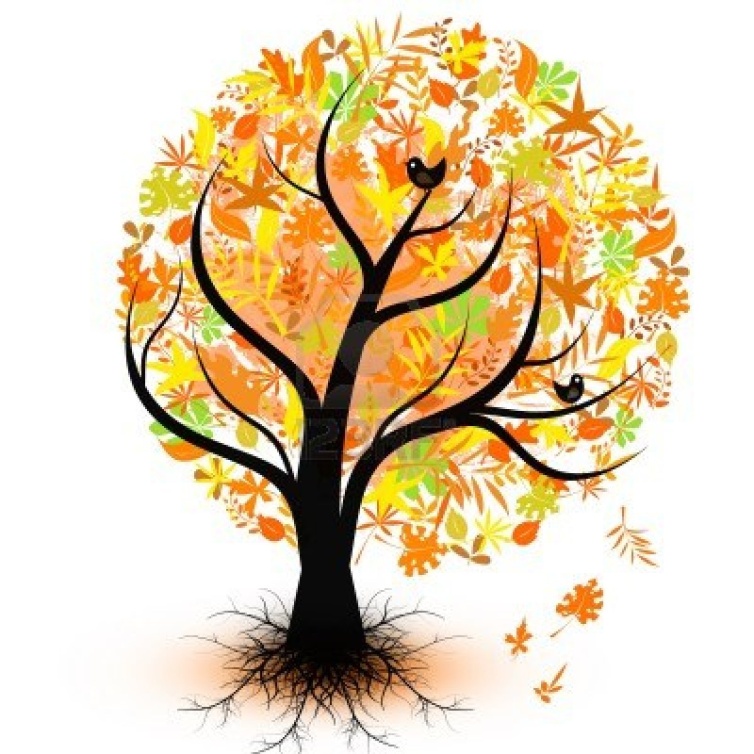 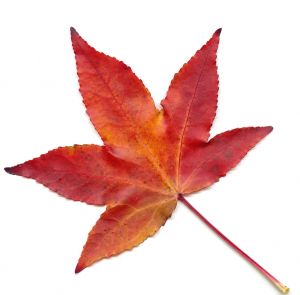 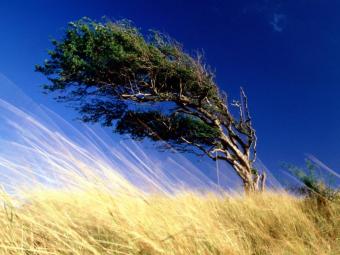 ОР-ОР-ОР – поспел помидор
ОВЬ - ОВЬ - ОВЬ - хороша морковь 
РОХ - РОХ - РОХ – вырос наш горох
ОР-ОР-ОР – поспел                          


ОВЬ - ОВЬ - ОВЬ – хороша                  


РОХ - РОХ - РОХ – вырос наш
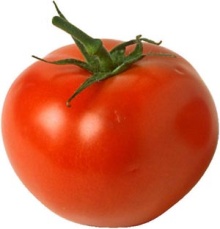 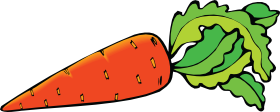 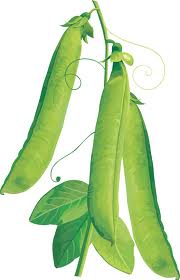 УРОЖАЙ

Что это?
Ударение
Запомни! О
Предложение       .    !     ?   …